Votre appréciation de la 1ère édition de Réno Export (Montréal, 30 novembre - 1er décembre  2017)
jeudi 14 décembre 2017
15
Total des réponses
Date de création: lundi 4 décembre 2017
Réponses complètes: 15
Q1: Atelier Tirer avantage des opportunités du commerce électronique interentreprises (jeudi PM)
Réponses obtenues : 11    Question(s) ignorée(s) : 4
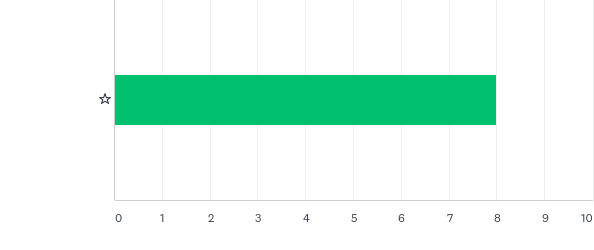 Q1: Atelier Tirer avantage des opportunités du commerce électronique interentreprises (jeudi PM)
Réponses obtenues : 11    Question(s) ignorée(s) : 4
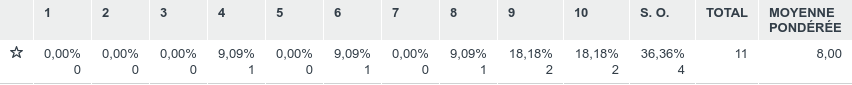 Q2: Animateur : André Gagné
Réponses obtenues : 11    Question(s) ignorée(s) : 4
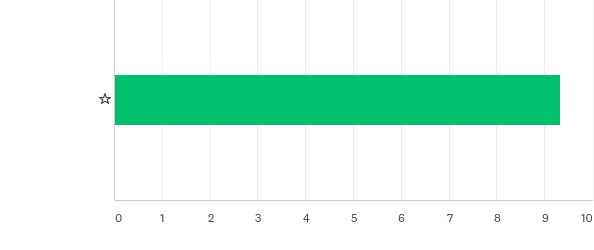 Q2: Animateur : André Gagné
Réponses obtenues : 11    Question(s) ignorée(s) : 4
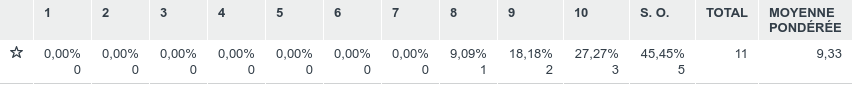 Q3: Atelier Réussir à vendre aux chaînes de détail par stratégie plus que par hasard (jeudi PM)
Réponses obtenues : 15    Question(s) ignorée(s) : 0
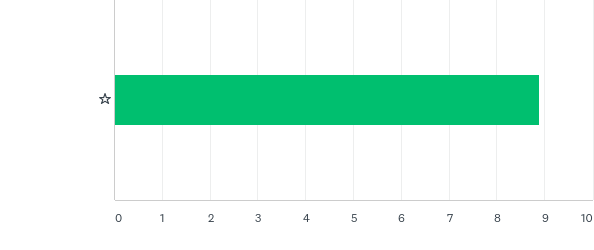 Q3: Atelier Réussir à vendre aux chaînes de détail par stratégie plus que par hasard (jeudi PM)
Réponses obtenues : 15    Question(s) ignorée(s) : 0
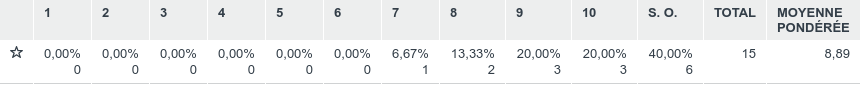 Q4: Animateur : André R. Aura
Réponses obtenues : 14    Question(s) ignorée(s) : 1
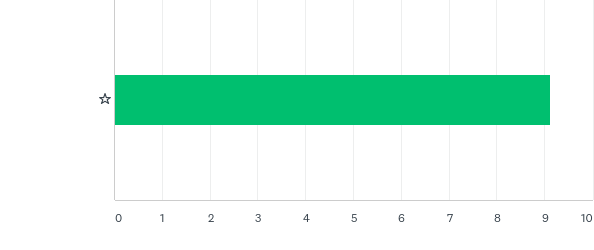 Q4: Animateur : André R. Aura
Réponses obtenues : 14    Question(s) ignorée(s) : 1
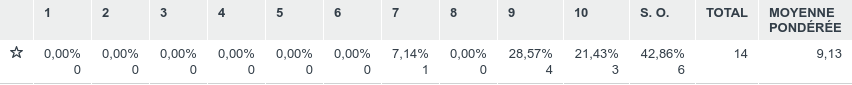 Q5: COCKTAIL DÎNATOIRE : Repas et boissons
Réponses obtenues : 15    Question(s) ignorée(s) : 0
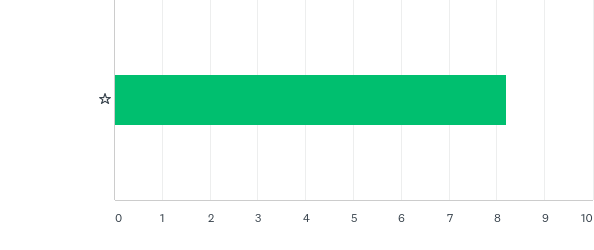 Q5: COCKTAIL DÎNATOIRE : Repas et boissons
Réponses obtenues : 15    Question(s) ignorée(s) : 0
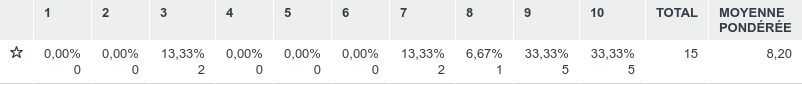 Q6: COCKTAIL DÎNATOIRE : Discours et cérémonie
Réponses obtenues : 15    Question(s) ignorée(s) : 0
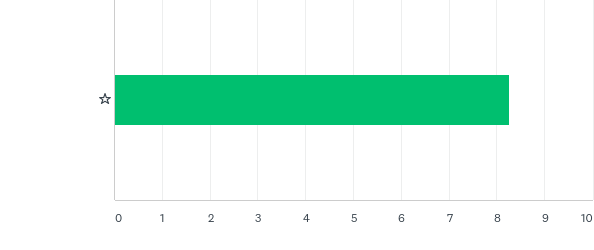 Q6: COCKTAIL DÎNATOIRE : Discours et cérémonie
Réponses obtenues : 15    Question(s) ignorée(s) : 0
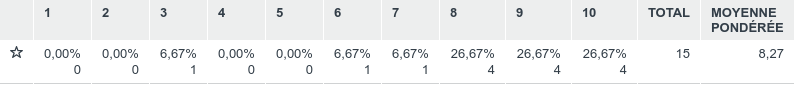 Q7: Conférence :  UNE CHAÎNE DE VALEUR MONDIALE : L’OPTION QUI MONTE (vendredi AM)
Réponses obtenues : 12    Question(s) ignorée(s) : 3
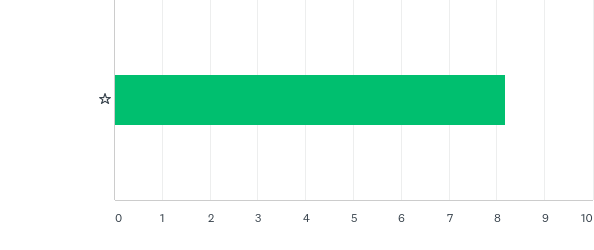 Q7: Conférence :  UNE CHAÎNE DE VALEUR MONDIALE : L’OPTION QUI MONTE (vendredi AM)
Réponses obtenues : 12    Question(s) ignorée(s) : 3
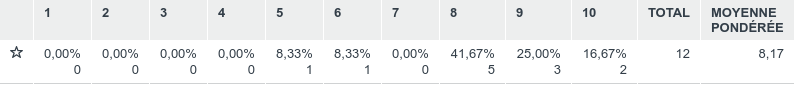 Q8: Présentatrice : Laura Carlucci
Réponses obtenues : 12    Question(s) ignorée(s) : 3
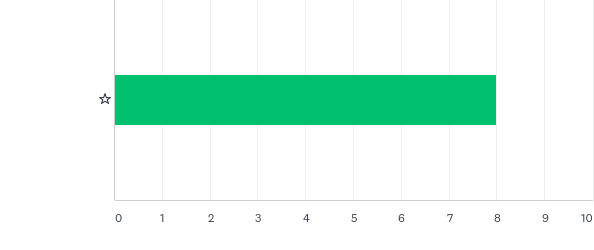 Q8: Présentatrice : Laura Carlucci
Réponses obtenues : 12    Question(s) ignorée(s) : 3
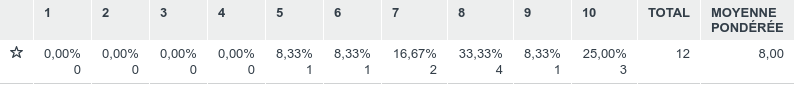 Q9: LES MARCHÉS DÉCORTIQUÉS DES GRANDES RÉGIONS DU CANADA (vendredi AM)
Réponses obtenues : 11    Question(s) ignorée(s) : 4
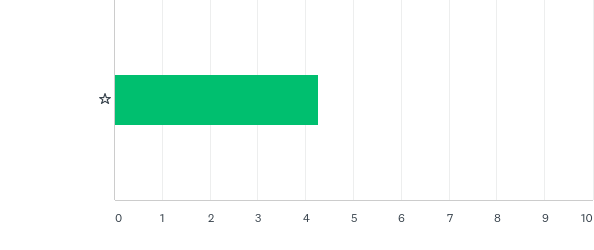 Q9: LES MARCHÉS DÉCORTIQUÉS DES GRANDES RÉGIONS DU CANADA (vendredi AM)
Réponses obtenues : 11    Question(s) ignorée(s) : 4
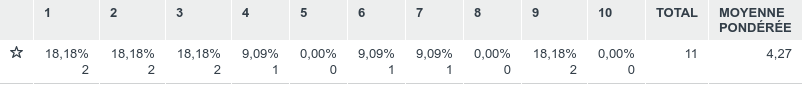 Q10: Présentateur : Joe Hornyak
Réponses obtenues : 11    Question(s) ignorée(s) : 4
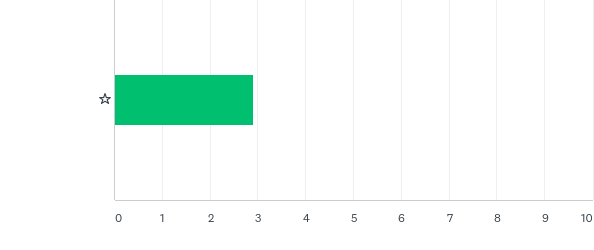 Q10: Présentateur : Joe Hornyak
Réponses obtenues : 11    Question(s) ignorée(s) : 4
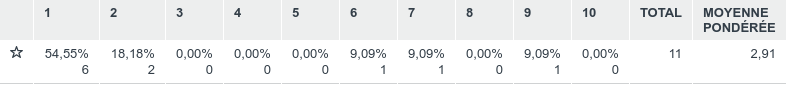 Q11: LE CHOIX DU BON TRANSITAIRE (vendredi am)
Réponses obtenues : 8    Question(s) ignorée(s) : 7
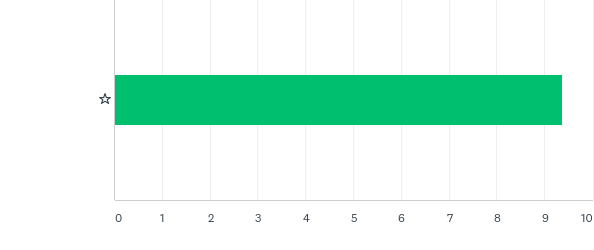 Q11: LE CHOIX DU BON TRANSITAIRE (vendredi am)
Réponses obtenues : 8    Question(s) ignorée(s) : 7
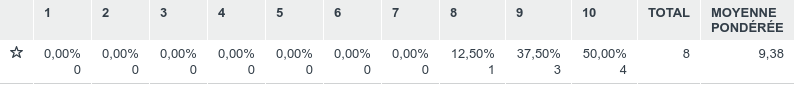 Q12: Présentateur : Sylvain Pelchat
Réponses obtenues : 8    Question(s) ignorée(s) : 7
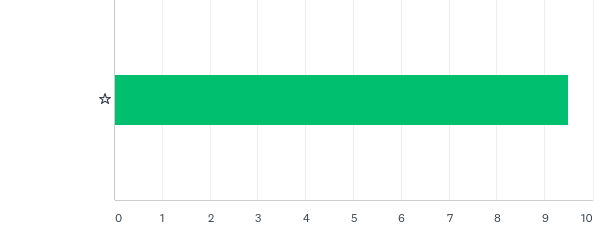 Q12: Présentateur : Sylvain Pelchat
Réponses obtenues : 8    Question(s) ignorée(s) : 7
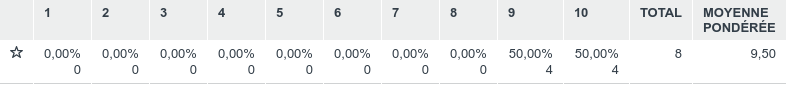 Q13: L'ASIE ET L’OCÉANIE AVEC L'ARRIVÉE DU PARTENARIAT TRANS-PACIFIQUE (vendredi AM)
Réponses obtenues : 10    Question(s) ignorée(s) : 5
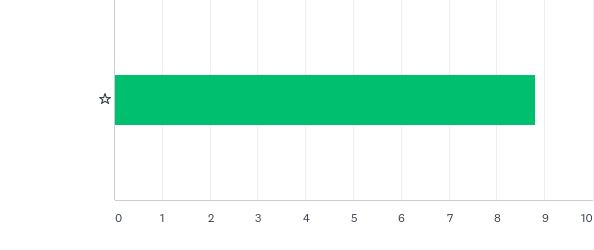 Q13: L'ASIE ET L’OCÉANIE AVEC L'ARRIVÉE DU PARTENARIAT TRANS-PACIFIQUE (vendredi AM)
Réponses obtenues : 10    Question(s) ignorée(s) : 5
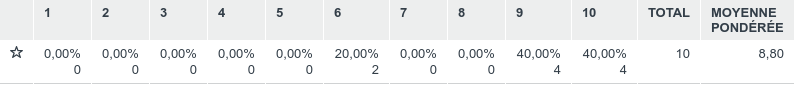 Q14: Présentateur : Dr. Zhan Su
Réponses obtenues : 10    Question(s) ignorée(s) : 5
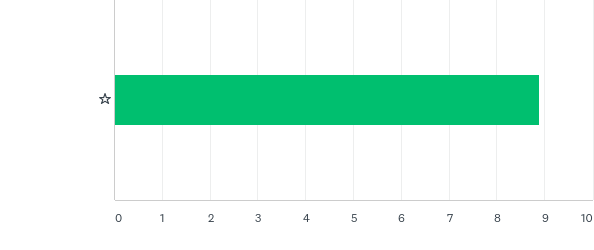 Q14: Présentateur : Dr. Zhan Su
Réponses obtenues : 10    Question(s) ignorée(s) : 5
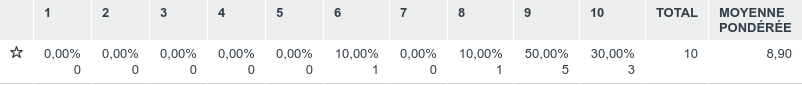 Q15: LES OBLIGATIONS ET RESPONSABILITÉS ENTRE VENDEURS ET ACHETEURS (vendredi AM)
Réponses obtenues : 7    Question(s) ignorée(s) : 8
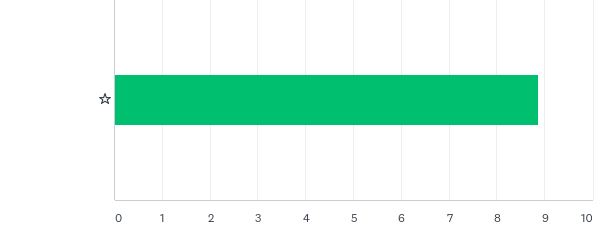 Q15: LES OBLIGATIONS ET RESPONSABILITÉS ENTRE VENDEURS ET ACHETEURS (vendredi AM)
Réponses obtenues : 7    Question(s) ignorée(s) : 8
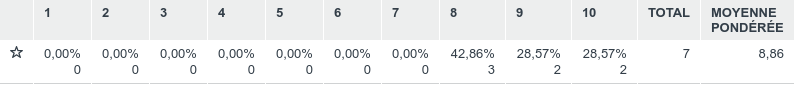 Q16: Présentateur : Christian Sivière
Réponses obtenues : 7    Question(s) ignorée(s) : 8
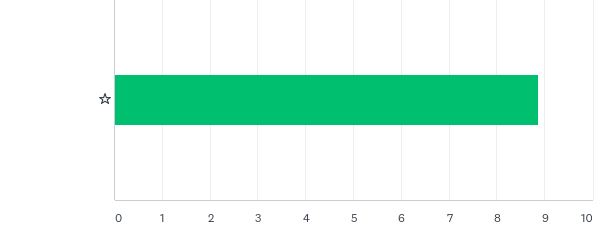 Q16: Présentateur : Christian Sivière
Réponses obtenues : 7    Question(s) ignorée(s) : 8
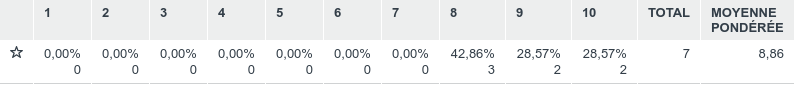 Q17: LES MARCHÉS DE L'AMÉRIQUE LATINE (vendredi AM)
Réponses obtenues : 10    Question(s) ignorée(s) : 5
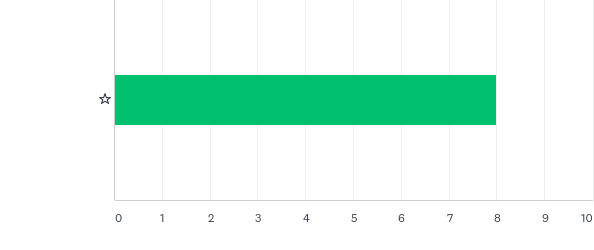 Q17: LES MARCHÉS DE L'AMÉRIQUE LATINE (vendredi AM)
Réponses obtenues : 10    Question(s) ignorée(s) : 5
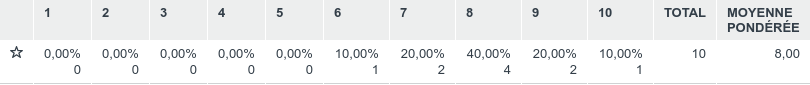 Q18: Présentateur : Victor Davila Sanchez
Réponses obtenues : 10    Question(s) ignorée(s) : 5
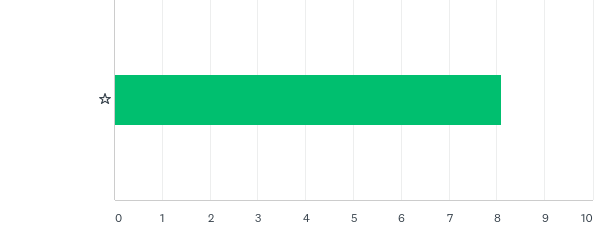 Q18: Présentateur : Victor Davila Sanchez
Réponses obtenues : 10    Question(s) ignorée(s) : 5
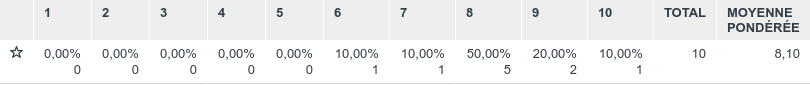 Q19: LES RUDIMENTS DU CRÉDIT DOCUMENTAIRE (vendredi AM)
Réponses obtenues : 7    Question(s) ignorée(s) : 8
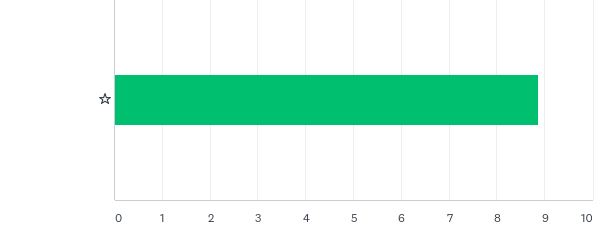 Q19: LES RUDIMENTS DU CRÉDIT DOCUMENTAIRE (vendredi AM)
Réponses obtenues : 7    Question(s) ignorée(s) : 8
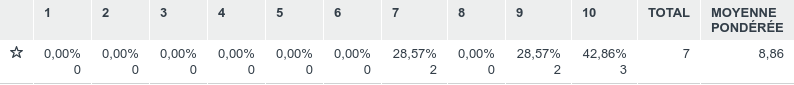 Q20: Présentateur : Christian Sivière
Réponses obtenues : 7    Question(s) ignorée(s) : 8
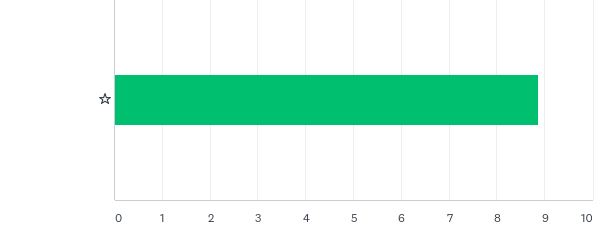 Q20: Présentateur : Christian Sivière
Réponses obtenues : 7    Question(s) ignorée(s) : 8
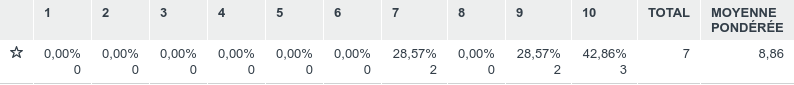 Q21: CONFÉRENCE : FÉBRILITÉ DANS LES RELATIONS COMMERCIALES CANADA/QUÉBEC/ÉTATS-UNIS (vendredi midi)
Réponses obtenues : 14    Question(s) ignorée(s) : 1
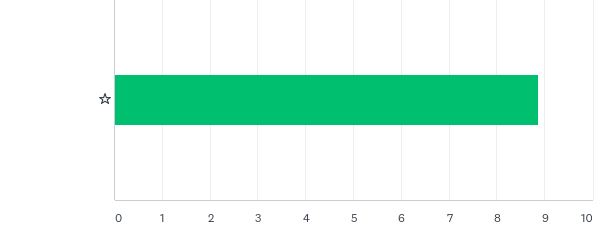 Q21: CONFÉRENCE : FÉBRILITÉ DANS LES RELATIONS COMMERCIALES CANADA/QUÉBEC/ÉTATS-UNIS (vendredi midi)
Réponses obtenues : 14    Question(s) ignorée(s) : 1
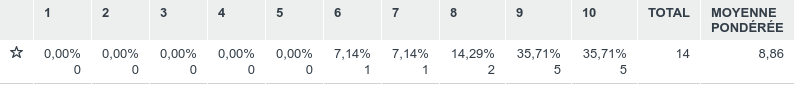 Q22: Présentateur : John Parisella
Réponses obtenues : 14    Question(s) ignorée(s) : 1
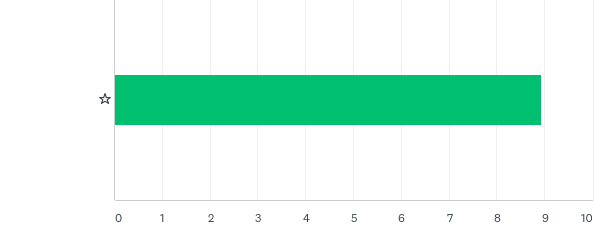 Q22: Présentateur : John Parisella
Réponses obtenues : 14    Question(s) ignorée(s) : 1
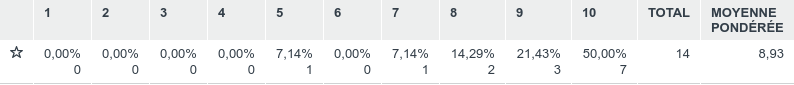 Q23: LES DISTINCTIONS RÉGIONALES AUX ÉTATS-UNIS ET LEURS JOUEURS DOMINANTS (vendredi PM)
Réponses obtenues : 13    Question(s) ignorée(s) : 2
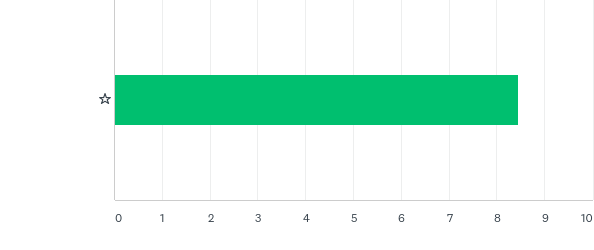 Q23: LES DISTINCTIONS RÉGIONALES AUX ÉTATS-UNIS ET LEURS JOUEURS DOMINANTS (vendredi PM)
Réponses obtenues : 13    Question(s) ignorée(s) : 2
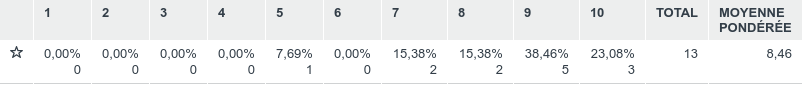 Q24: Présentateur : Ken Clark
Réponses obtenues : 13    Question(s) ignorée(s) : 2
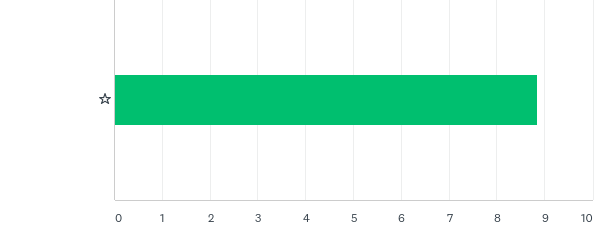 Q24: Présentateur : Ken Clark
Réponses obtenues : 13    Question(s) ignorée(s) : 2
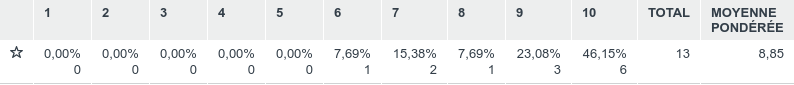 Q25: Votre appréciation du site, les chambres et le personnel de l’hôtel
Réponses obtenues : 12    Question(s) ignorée(s) : 3
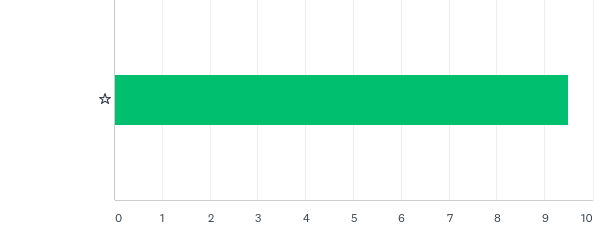 Q25: Votre appréciation du site, les chambres et le personnel de l’hôtel
Réponses obtenues : 12    Question(s) ignorée(s) : 3
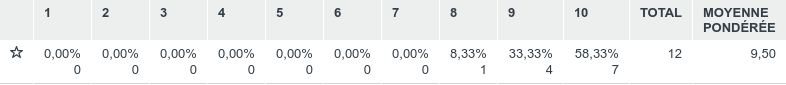 Q27: Notre équipe
Réponses obtenues : 15    Question(s) ignorée(s) : 0
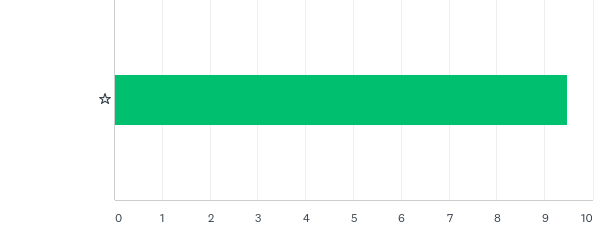 Q27: Notre équipe
Réponses obtenues : 15    Question(s) ignorée(s) : 0
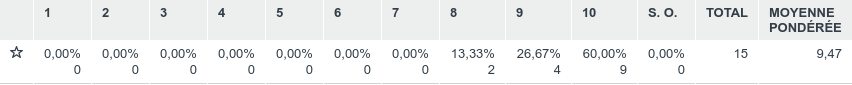